إجتماع فريق خبراء لمراجعة مسودة التقرير العربي الموحد 
حول تنفيذ منهاج عمل بيجين بعد ثلاثين عاماً
3- 4 أيلول/سبتمبر 2024
فندق الفيرمونت– عمان، الأردن
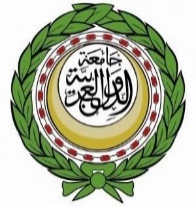 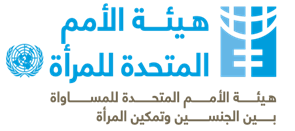 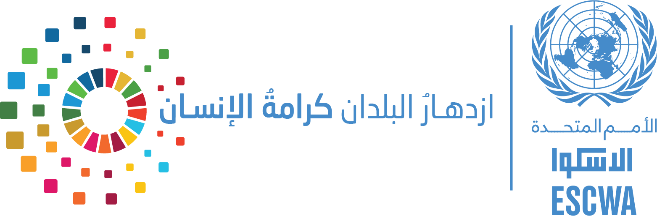 الجلسة الثالثة: القسم السادس: الاستنتاجات والأولويات القادمة
إدارة الجلسة: السيدة سلمى النمس، مسؤولة أولى للشؤون الاجتماعية والمساواة بين الجنسين
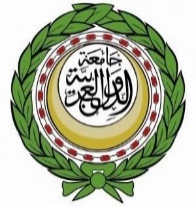 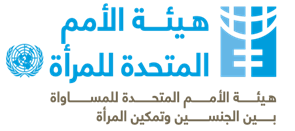 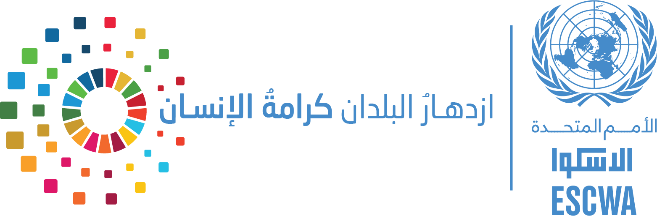 مجموعات عمل: القسم السادس: الاستنتاجات والأولويات القادمة
قراءة القسم الثالث، النقاش والتوافق ضمن المجموعات وتوثيق الإجابات حول (45 دقيقة):

الدروس المستفادة من عملية المراجعة وكيفية تطبيقها للتغلب على التحديات الجارية واللاحقة التي تواجه تحقيق المساواة بين الجنسين وتمكين جميع النساء والفتيات 
تحديد ثلاث أولويات والإجراءات ذات الأولوية الواجب تبنيها لتسريع تنفيذ إعلان ومنهاج عمل بيجين وخطة عمل عام 2030، وبالأخص كجزء من عقد العمل من أجل التنمية المستدامة

 العروض والمناقشة (45 دقيقة)
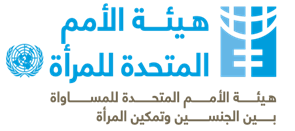 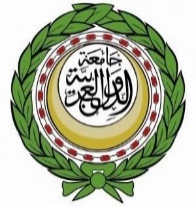